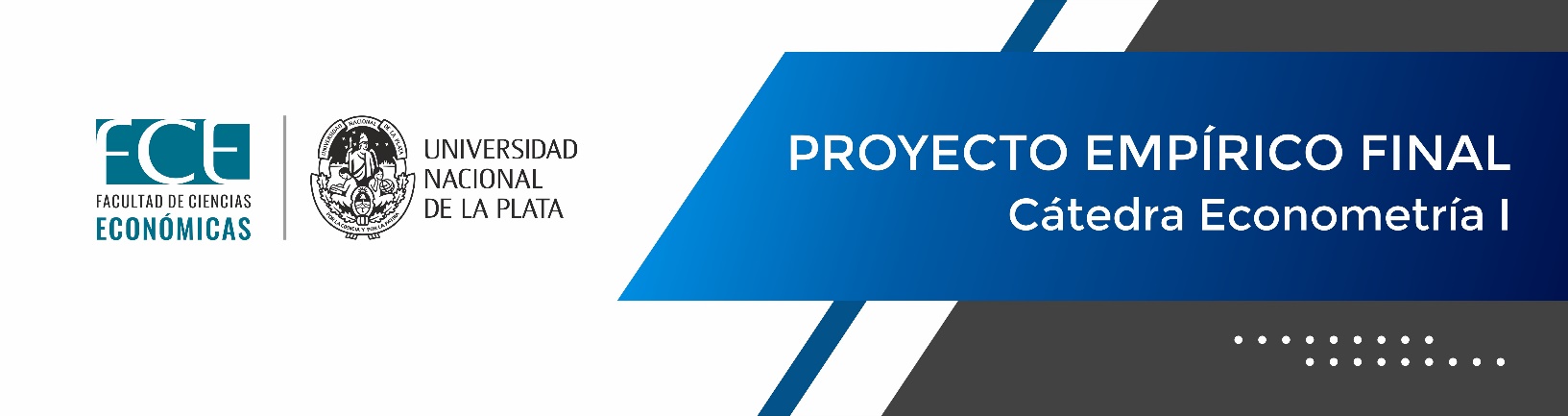 TÍTULO DEL TRABAJO
Jessica Bracco




Ivana Benzaquén




Luis Laguinge
2023
Orden de la Presentación
Letra Calibri Light 20 

Motivación/Introducción
Revisión de la Literatura / Antecedentes
Datos
Estadísticas Descriptivas / Análisis de los datos
Metodología
Resultados
Comentarios Finales
Anexo (de ser necesario)
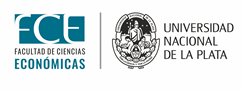 Motivación/ Introducción
Letra Calibri Light 20
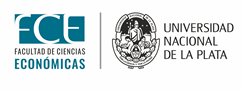 Revisión de la Literatura / Antecedentes
Letra Calibri Light 20
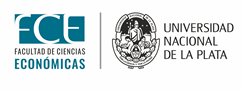 Datos
Letra Calibri Light 20
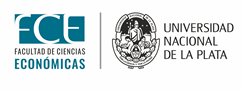 Estadísticas Descriptivas / Análisis de los datos
Letra Calibri Light 20 
Ideas principales del análisis
Gráfico / Tabla
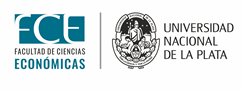 Metodología
Ecuación a estimar

Letra Calibri Light 20 

Variables del modelo:
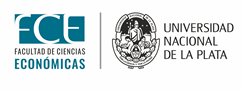 Resultados
Letra Calibri Light 20 

Resultados del análisis
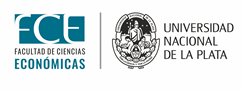 Comentarios Finales
Letra Calibri Light 20 

Comentarios de los resultados / Implicancias de políticas públicas / Limitaciones / Posibles extensiones
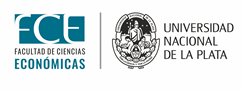 Anexo
Letra Calibri Light 20 


[Opcional]
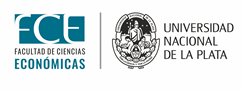